?
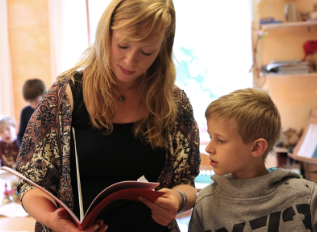 Richtig erraten          Lehrer/in - Waldorfschulen
Habt ihr es Gewusst
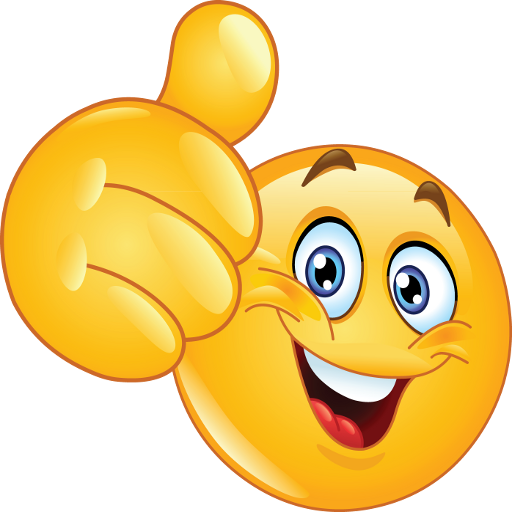 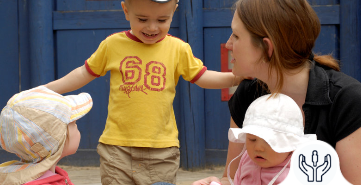 Wichtigste Sachen von diesen Beruf!
Je nach Bereich arbeitet man z.B. mit Kindern, Senioren oder mit Menschen mit.
Personen in Krisen- und Konfliktsituationen beraten und unterstützt
Senioren oder mit Menschen mit Behinderungen.
Beruf mit Kindern und Jugendlichen
Interesse an sozial-beratenden Tätigkeiten
Interesse an organisatorischen Tätigkeiten
pädagogisches Geschick
Kontaktbereitschaft und Einfühlungsvermögen
sorgfältiges und verantwortungsbewusstes Arbeiten
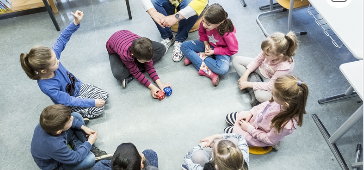 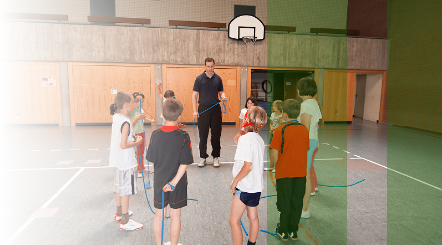 Sportlehrer/in
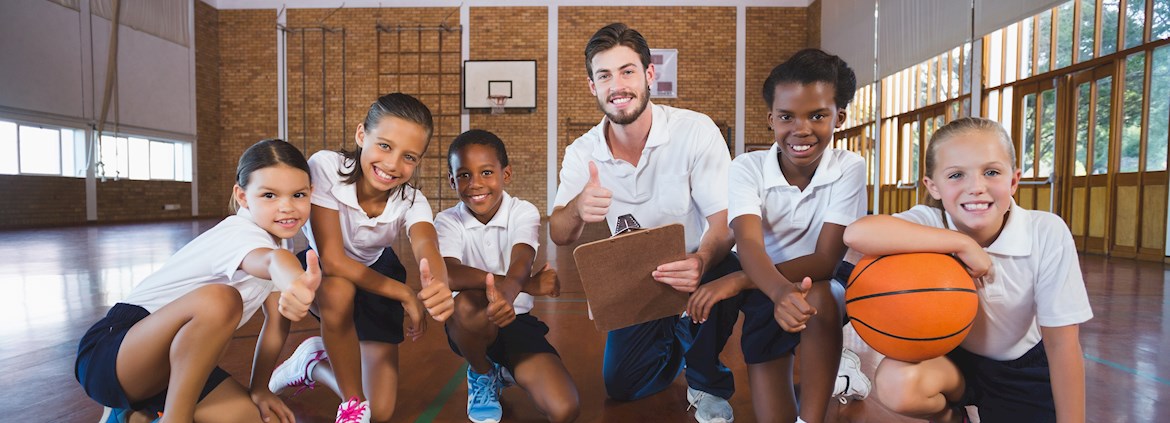 Stichpunkte vom Beruf
Sportlehrer/innen sind in der Sport- und Gesundheitspädagogik tätig.
So erstellen sie z.B. individuelle Trainingspläne.
Gegebenenfalls organisieren und leiten sie auch Wettkämpfe und Turniere.
Weitere Stichpunkte vom beruf ?
Sportlern und Sportlerinnen und helfen ihnen, ihren persönlichen Leistungsstand in der jeweiligen Sportart zu verbessern.
Sportlern und Sportlerinnen und helfen ihnen, ihren persönlichen Leistungsstand in der jeweiligen Sportart zu verbessern.
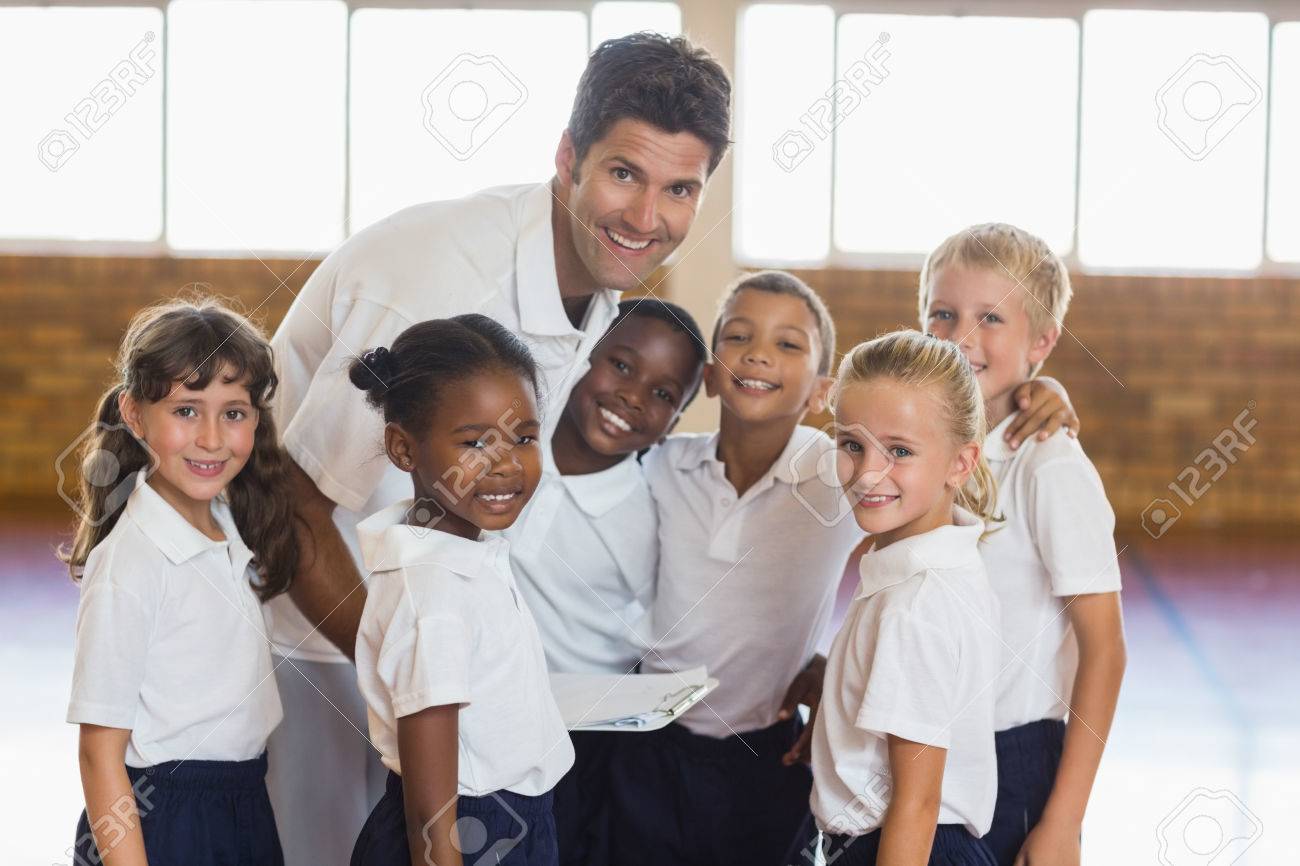 Wo arbeitest du in den Beruf ?
bei Sportvereinen und -verbänden
in Sport- und Gymnastikschulen
in Fitnesscentern
bei Sportreiseveranstaltern
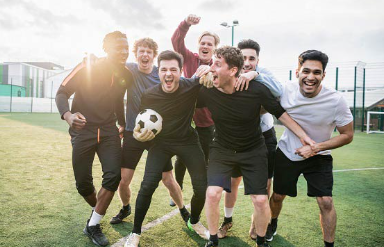 Welcher Schulabschluss wird erwartet ?
Für die Ausbildung wird i.d.R. ein mittlerer Bildungsabschluss vorausgesetzt. Die Berufsfachschulen wählen Bewerber/innen nach eigenen Kriterien aus.
Welche Anforderungen hat der Beruf ?
Gute körperliche Konstitution (z.B. beim Vorführen der Übungen und Bewegungen)
Beobachtungsgenauigkeit und Aufmerksamkeit (z.B. Lernfortschritte einschätzen und Trainingspläne entsprechend anpassen)
Pädagogische Fähigkeiten und mündliches Ausdrucksvermögen (z.B. beim Anleiten und Motivieren der Schüler/innen)
Was verdienst du Währender ausbildung?
Während der schulischen Ausbildung erhält man keine Vergütung. An manchen Schulen fallen für die Ausbildung Kosten an, z.B. Schulgeld, Aufnahme- und Prüfungsgebühren.
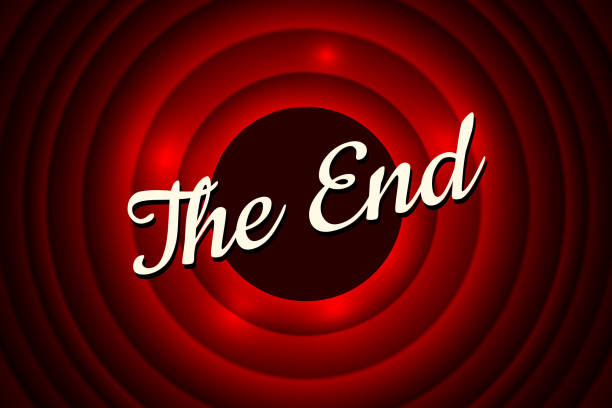 Meine Meinung
Also ich finde Lehrer ziemlich cool  und auch spannet.
Danke für eure Aufmerksam
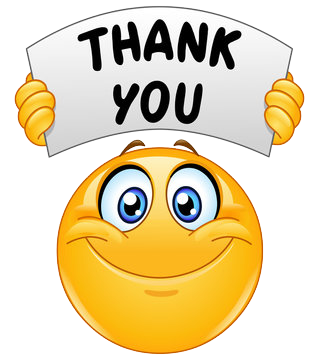